ФГОС в ДОУОбразовательная область «Художественно-эстетическое развитие»раздел «Музыка» Музыкальный руководитель:Конева Л.Н.
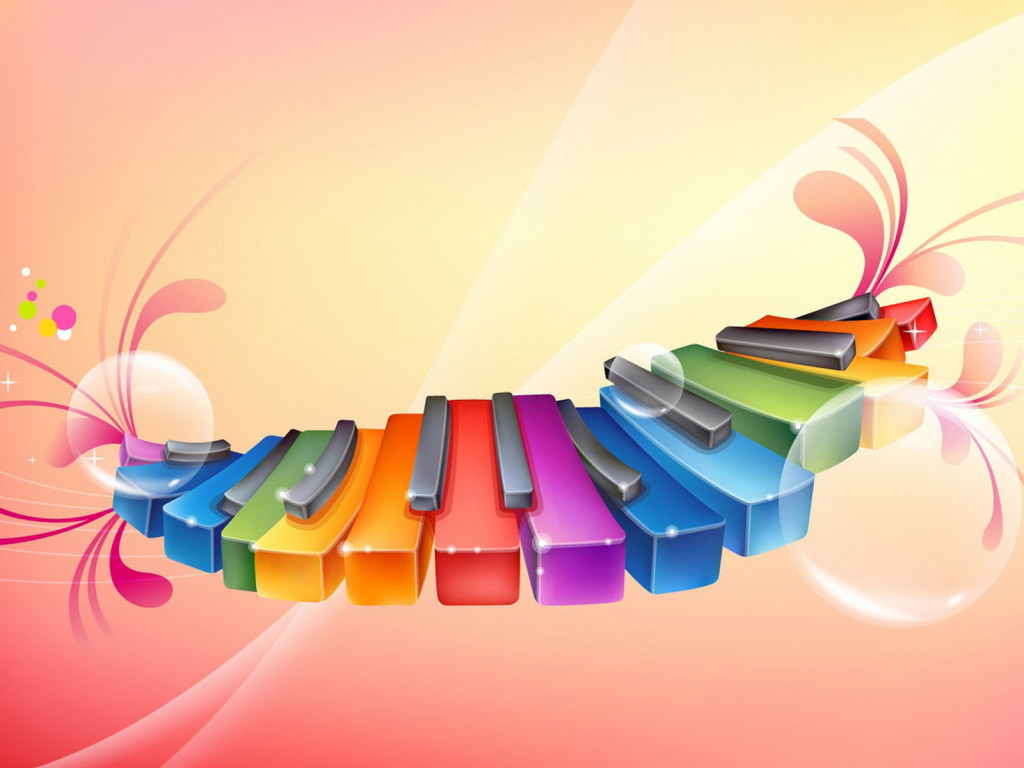 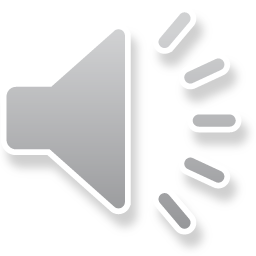 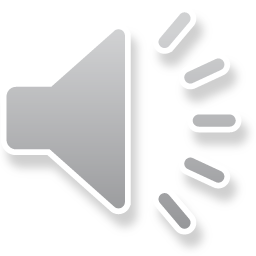 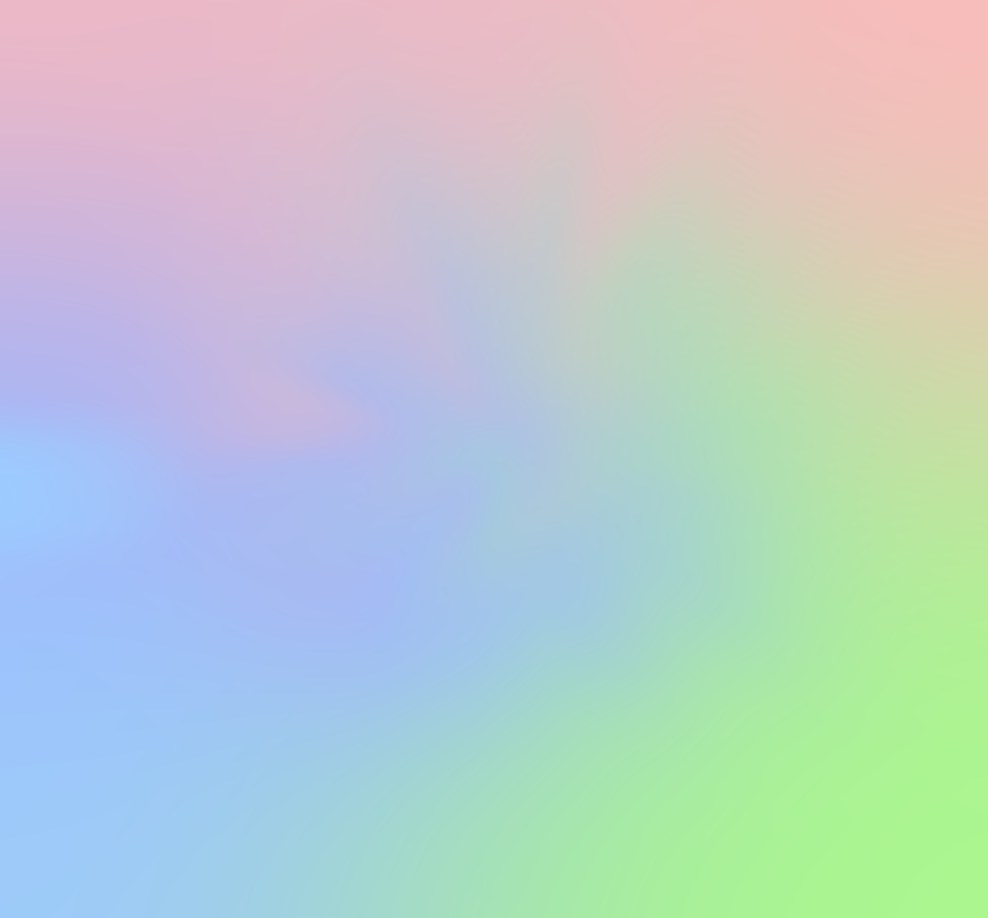 ЦЕЛИ:
развитие предпосылок ценностно-смыслового восприятия и понимания произведений искусства (словесного, музыкального, изобразительного), мира природы;

становление эстетического отношения к окружающему миру;

формирование элементарных представлений о видах искусства;

восприятие музыки, художественной литературы, фольклора;

стимулирование сопереживания персонажам художественных произведений;

реализация самостоятельной творческой деятельности детей (изобразительной, конструктивно-модельной, музыкальной и др).
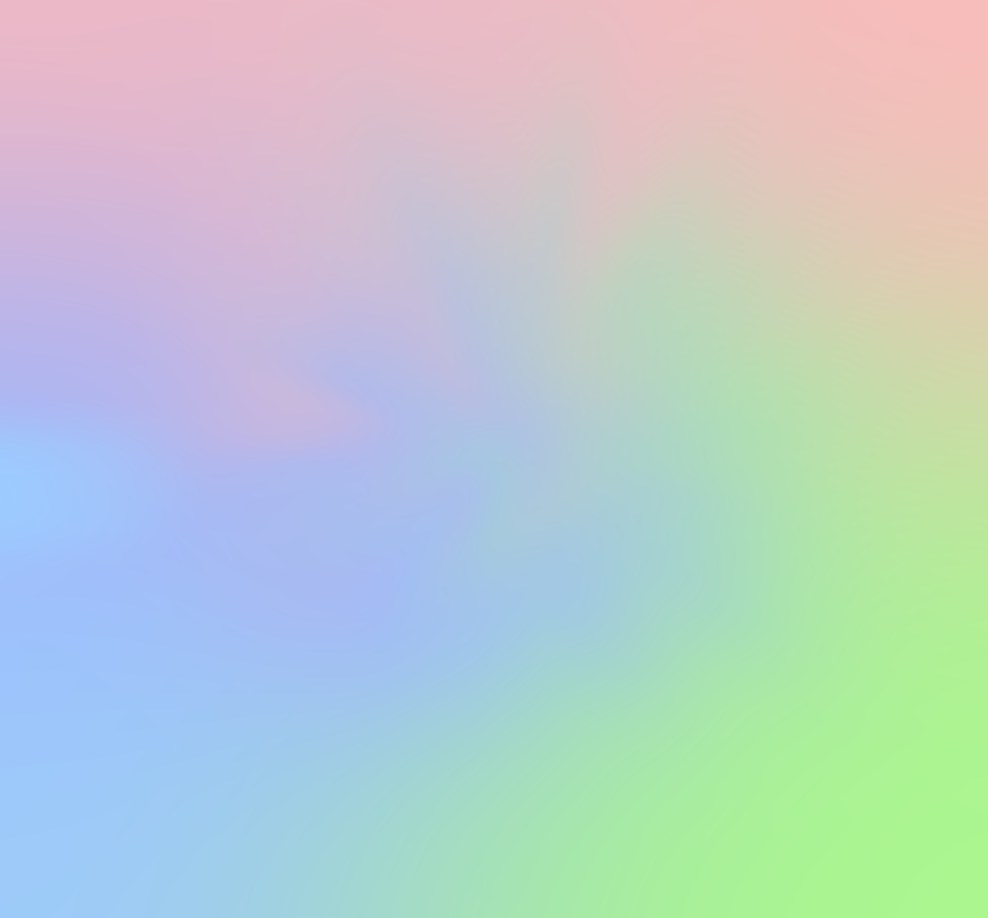 ЗАДАЧИ:
Вхождение ребенка в мир музыки;

Развитие музыкальной эрудиции и культуры дошкольников;

Развитие  ценностного отношения к музыке как к виду искусства, музыкальным традициям и праздникам;

Развитие опыта восприятия музыкальных произведений, сопереживание музыкальным образам, настроениям, чувствам;

Развитие звукового сенсорного и интонационного опыта дошкольников, где музыка выступает как один из возможных языков ознакомления детей с окружающим миром, миром предметов и природ, миром человека, его эмоций, переживаний и чувств
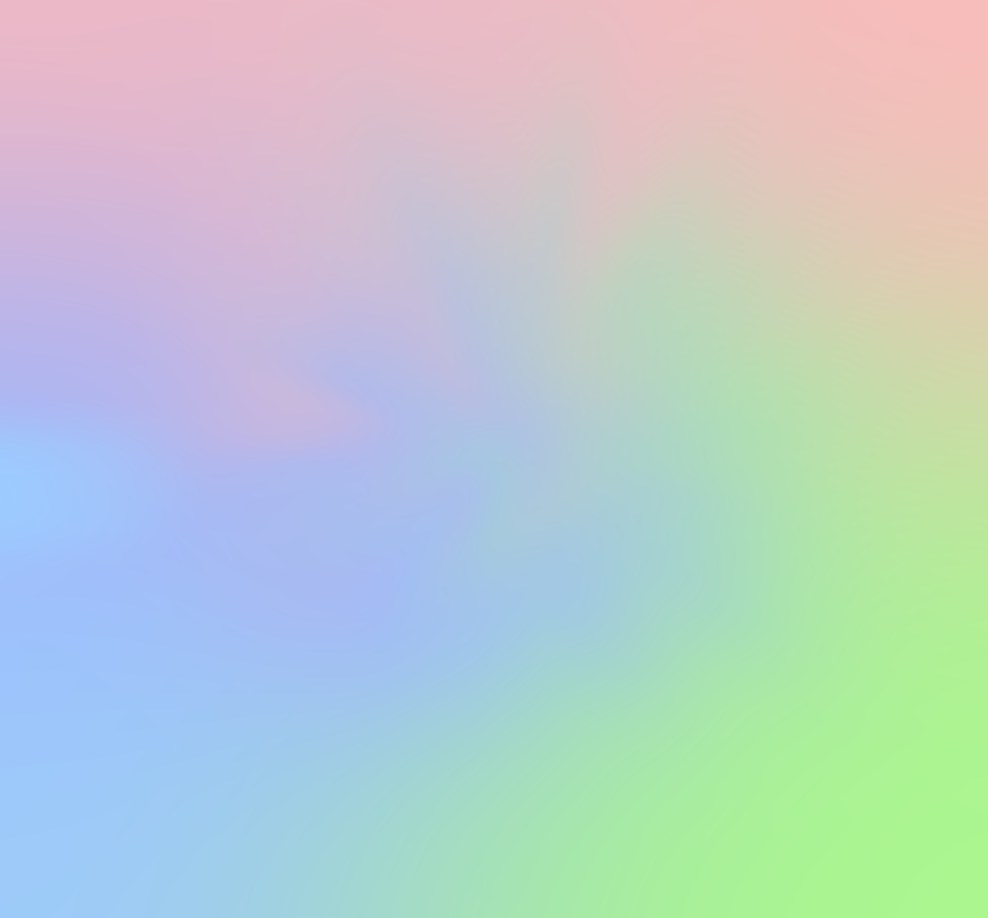 Виды музыкальной деятельности
дошкольный возраст
 (3 года - 8 лет)
младенческий возраст
 (2 месяца - 1 год)
ранний возраст
(1 год - 3 года)
восприятие смысла музыки, сказок, стихов, рассматривание картинок, двигательная активность
Игровая
 и двигательная (овладение основными движениями)
деятельность детей, пение, игры на дми
общение со взрослым, восприятие музыки, детских песен и стихов, двигательная активность и тактильно-двигательные игры.
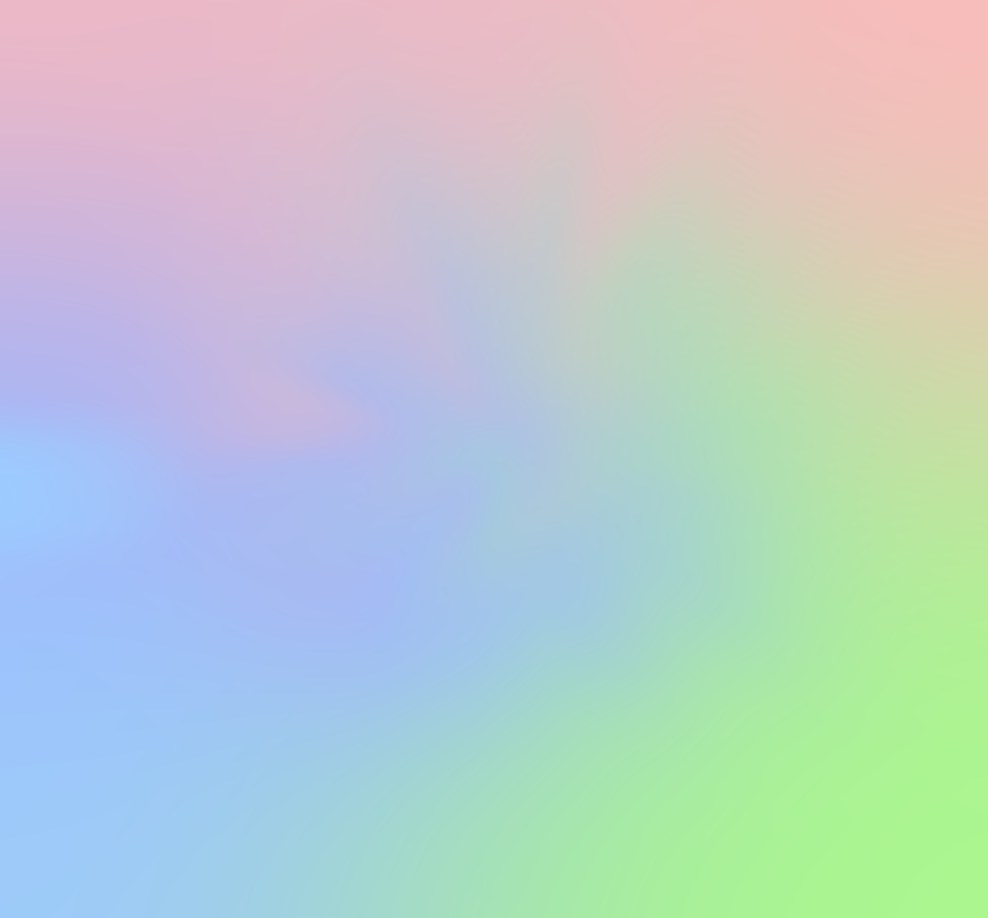 Вариативные формы музыкальной деятельности детей в раннем  возрасте (1-3 года)
ВЕДУЩАЯ  ДЕЯТЕЛЬНОСТЬ
предметная; предметно-манипулятивная
ФОРМЫ  МУЗЫКАЛЬНОЙ  ДЕЯТЕЛЬНОСТИ
Игровое экспериментирование со звуками на предметной основе
Игры-эксперименты со звуками и игры- путешествия в мир звуков
Музыкально-игровые приёмы
Предметное коллекционирование
Музыкальные пальчиковые и музыкальные логоритмические игры
Музыкально двигательные игры-импровизации
Музыкальные сказки
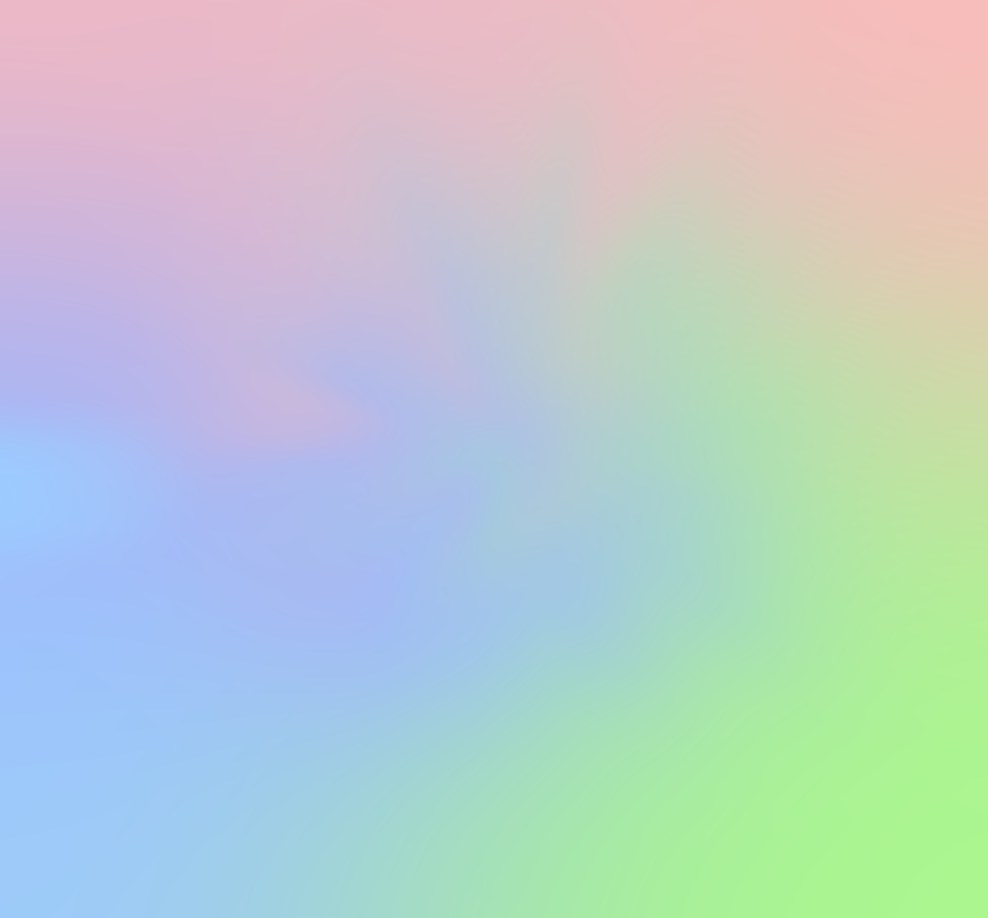 Вариативные формы музыкальной деятельности детей среднего возраста (3-5 лет)
ВЕДУЩАЯ  ДЕЯТЕЛЬНОСТЬ
Игровая (сюжетно-ролевая  игра)
ФОРМЫ  МУЗЫКАЛЬНОЙ  ДЕЯТЕЛЬНОСТИ
Музыкальные игры-фантазирования
Музыкальные сюжетно-ролевые  игры (песня-игра)
Усложняющиеся 
игры-эксперименты 
и игры-путешествия
Игровые проблемные ситуации 
на музыкальной основе
Музыкально-дидактические игры
Игры-этюды по мотивам музыкальных произведений
Сюжетно-проблемные ситуации или ситуации с ролевым взаимодействием
Концерты-загадки, беседы, 
в т. ч. по вопросам детей о музыке
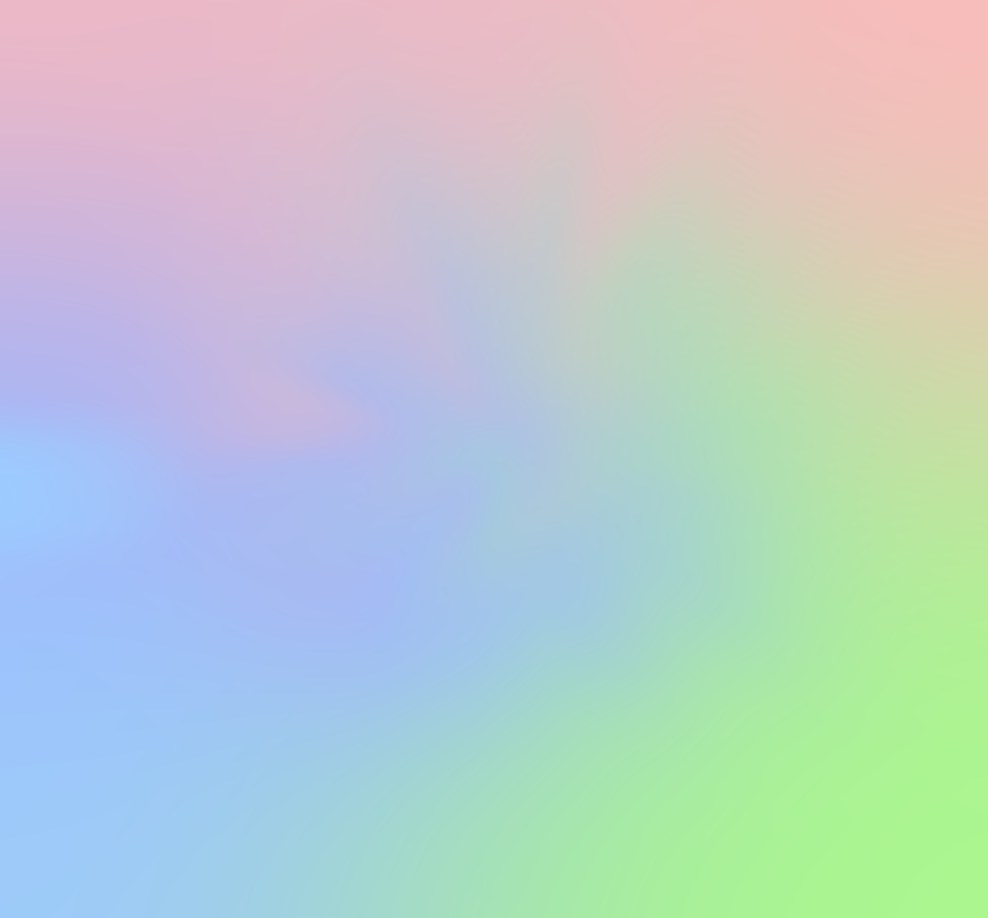 Вариативные формы музыкальной деятельности детей старшего дошкольного возрасте (5-8 лет)
ВЕДУЩАЯ  ДЕЯТЕЛЬНОСТЬ
Игровая (сюжетно-ролевая  игра)
ФОРМЫ  МУЗЫКАЛЬНОЙ   ДЕЯТЕЛЬНОСТИ
Проблемные и ситуационные задачи, их широкая вариативность, полипроблемност
Исследовательская (опытная) деятельность
Проектная деятельность
Театрализованная деятельность
Музыкально-дидактические 
и компьютерные  игры
Хороводная игра
Музыкальные игры-импровизации
Музыкальные конкурсы, фестивали, концерты
Интегративная деятельность (художественная полидеятельность)
Клуб музыкальных интересов.
Коллекционирование (в т. ч. и музыкальных впечатлений).
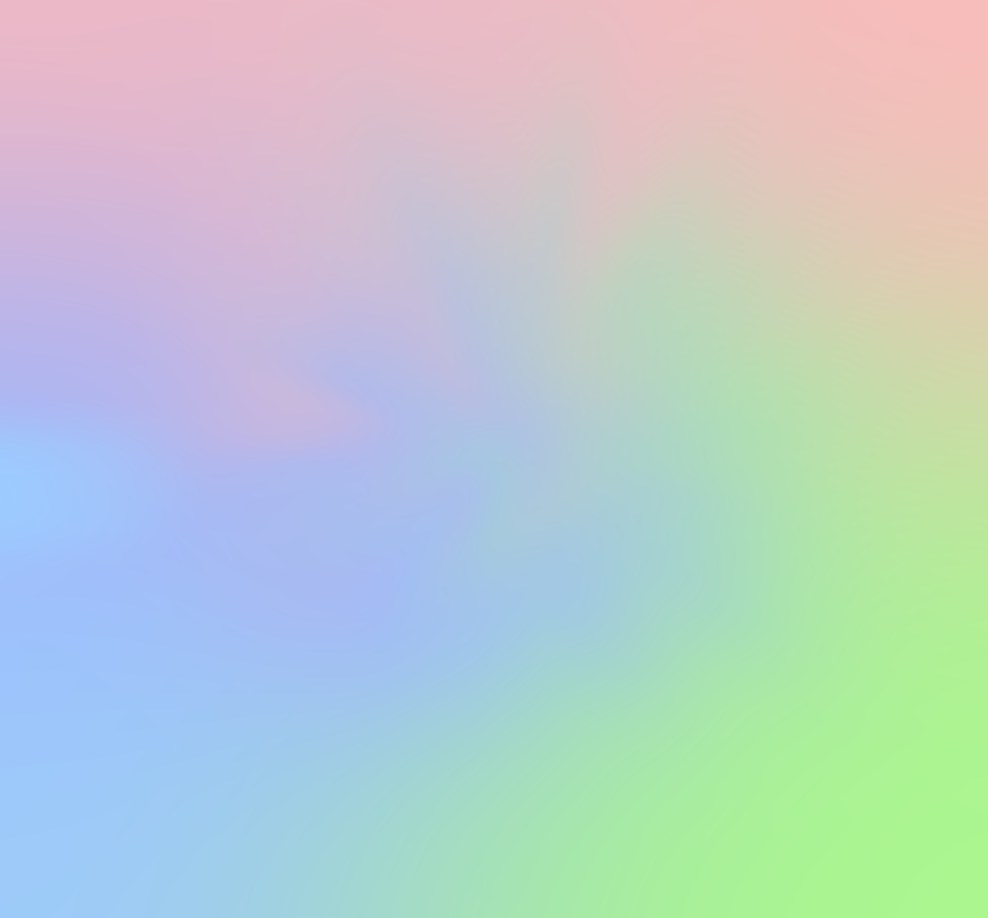 Программы и технологии
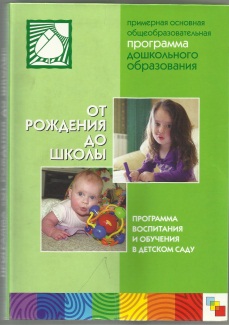 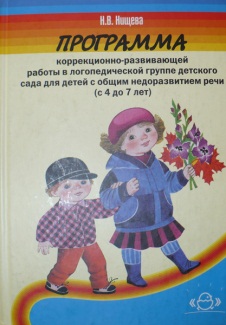 Н.Е. Веракса и др.
«От рождения 
 до  школы»
Н.В. Нищева
«Программа  коррекционно-развивающей работы  в логопедических  группа детского  сада с ОНР»
Парциальные  программы
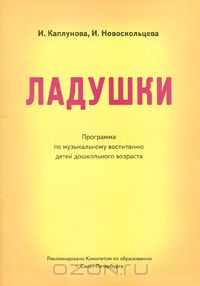 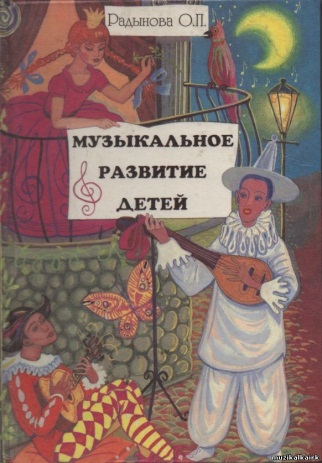 Технологии
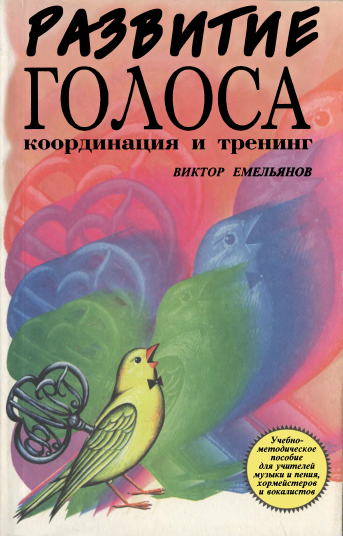 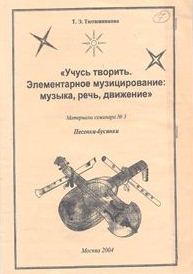 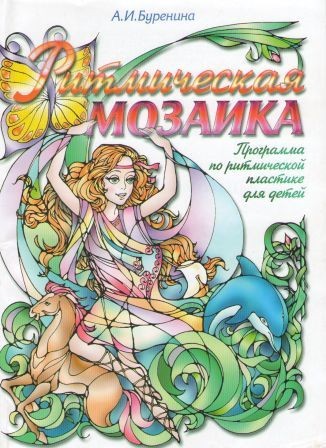 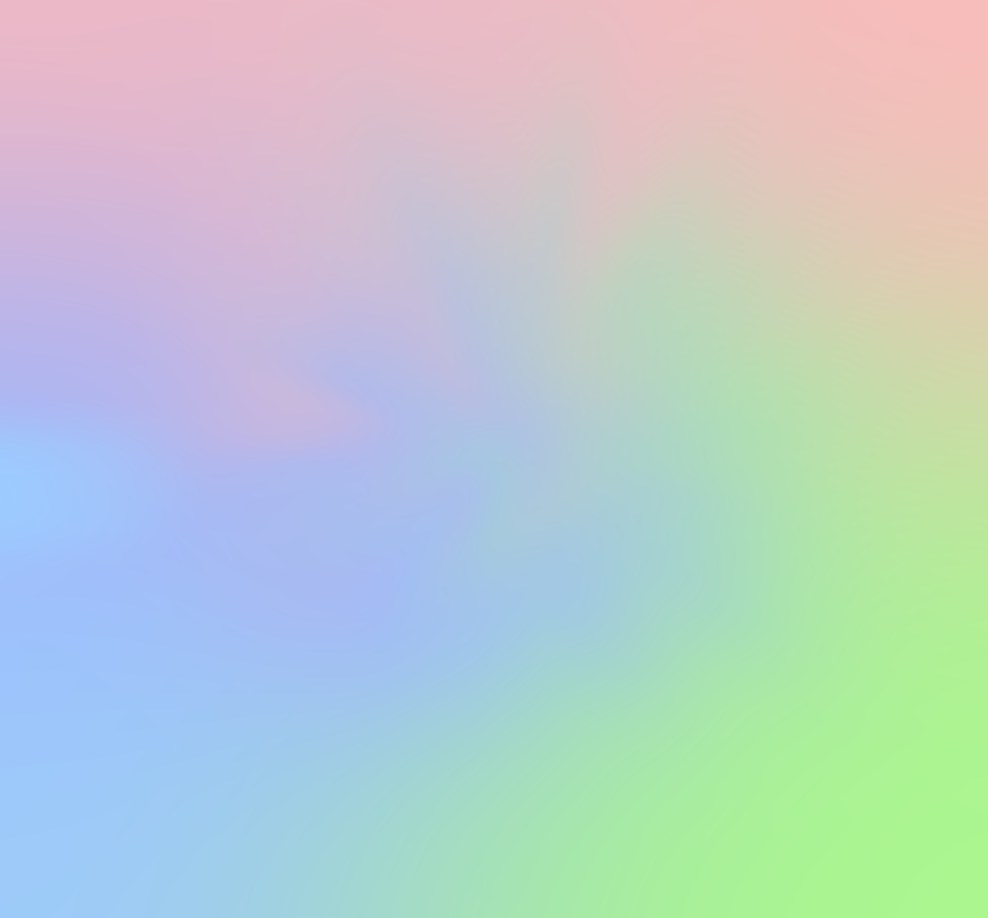 Психолого-педагогическое  сопровождение
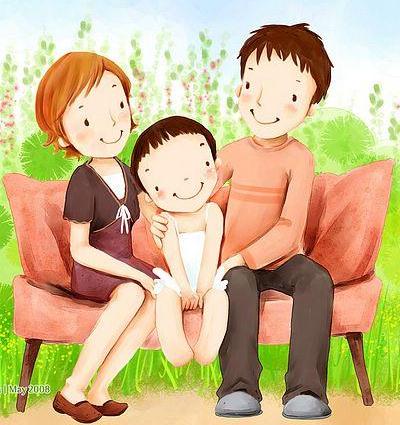 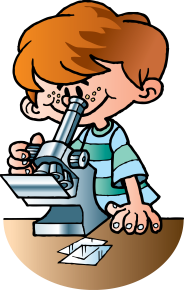 Уважение взрослых к человеческому достоин­ству детей, формирование и поддержка их положи­тельной самооценки, уверенности в собственных возможностях и способностях
Поддержка инициативы и самостоятель­ности детей в специфических для них видах деятельности
Использование в образовательной деятельно­сти форм и методов работы с детьми, соответствую­щих их возрастным и индивидуальным особенно­стям
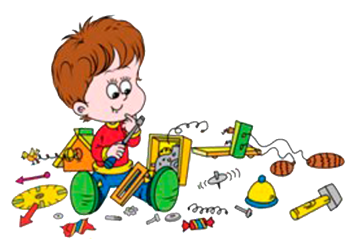 Возможность выбора детьми материалов, видов активности, участников совместной деятельности и общения
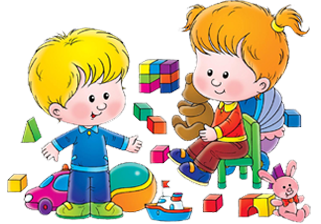 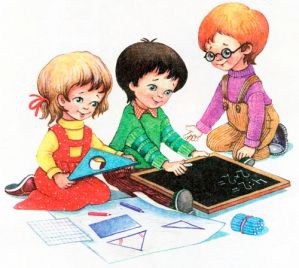 Защита детей от всех форм физического и пси­хического насилия
Построение образовательной деятельности на основе взаимодействия взрослых с детьми, ориентированного на интересы и возможности каждо­го ребёнка и учитывающего социальную ситуацию его развития
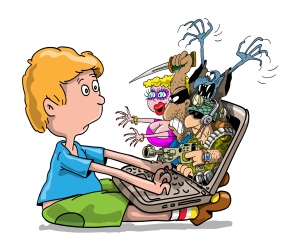 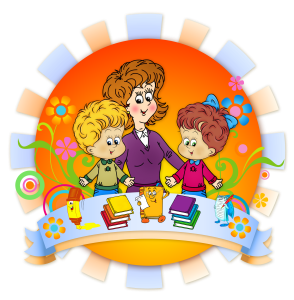 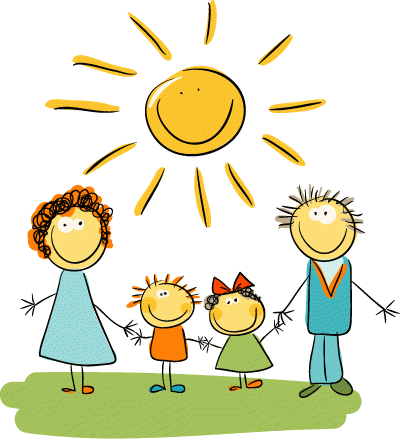 Поддержка родителей (законных представителей) в воспитании детей, охране и укреплении их здоровья, вовлечение семей  в непосредственно образовательную деятельность.
Поддержка взрослыми положительного, доброжелательного отношения детей друг к другу и взаимодействия детей друг с другом в разных ви­дах деятельности
Требования  к  результатам 
освоения программы
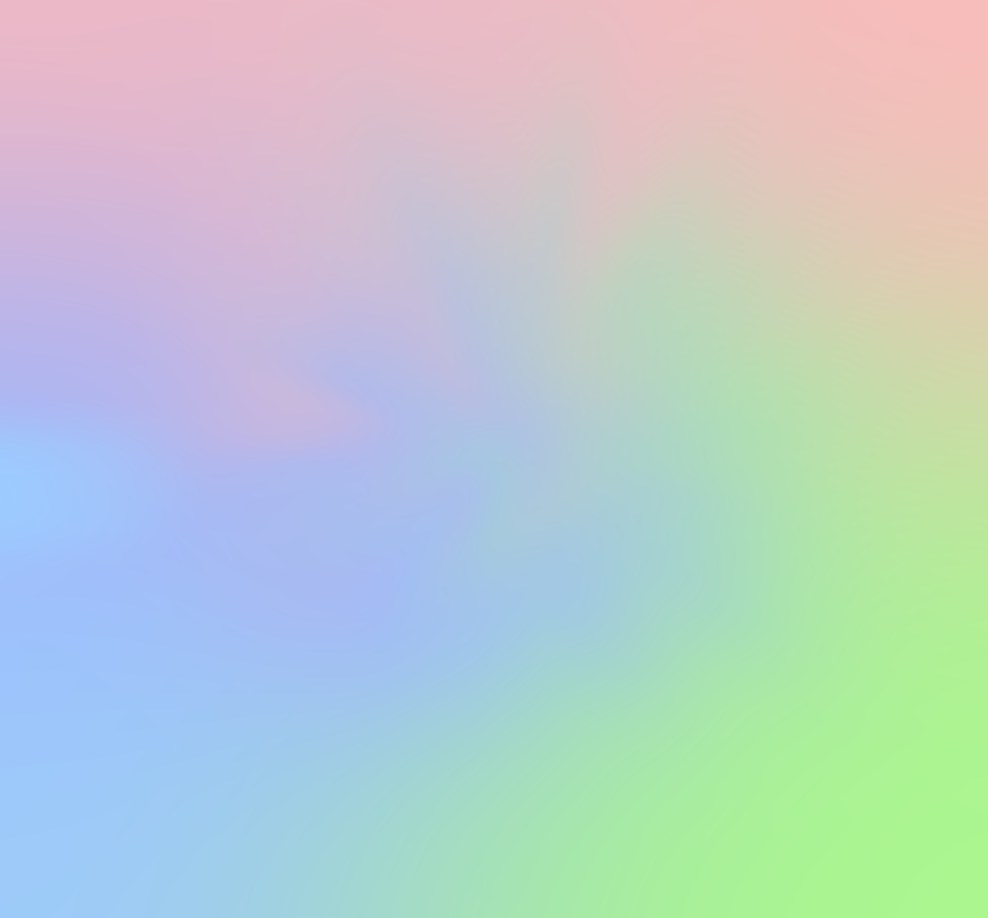 ЦЕЛЕВЫЕ  ОРИЕНТИРЫ  – 
 социально-нормативные возрастные  характеристики  возможных  достижений  ребенка на этапе завершения уровня дошкольного  образования
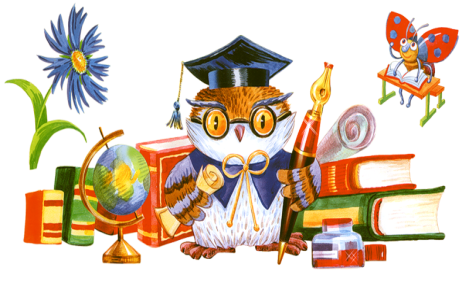 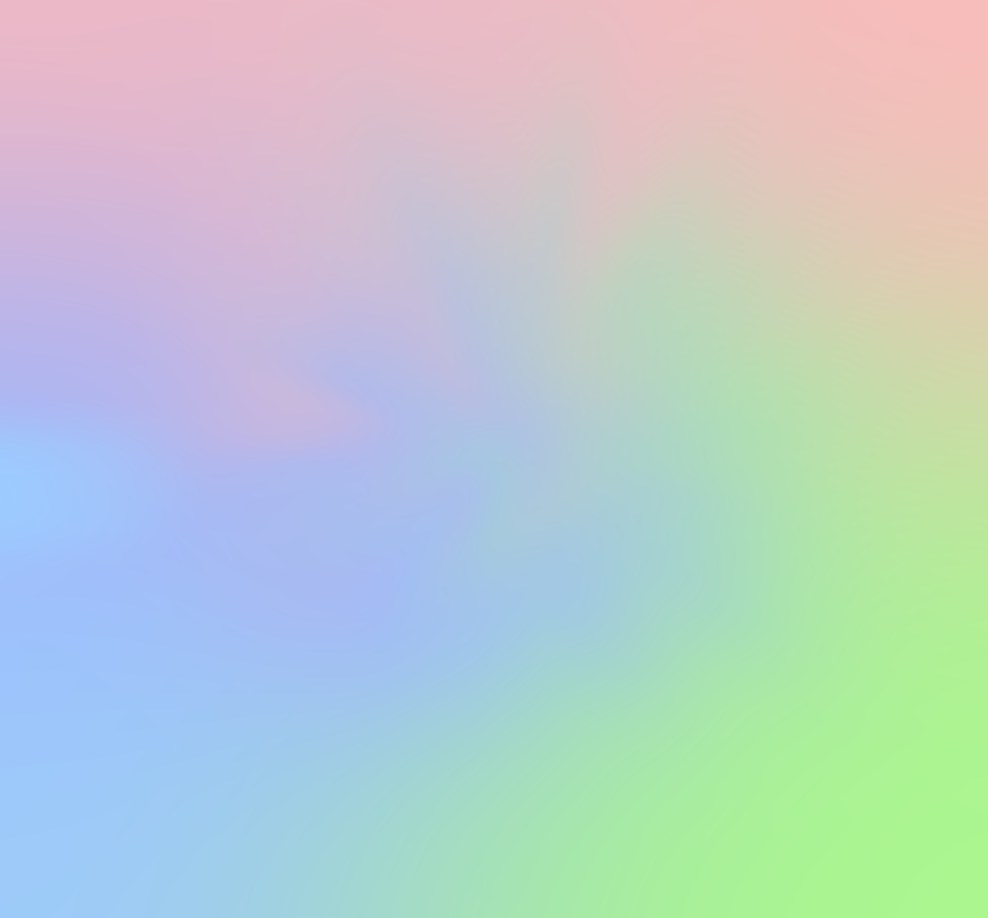 Целевые  ориентиры
являются  ориентирами
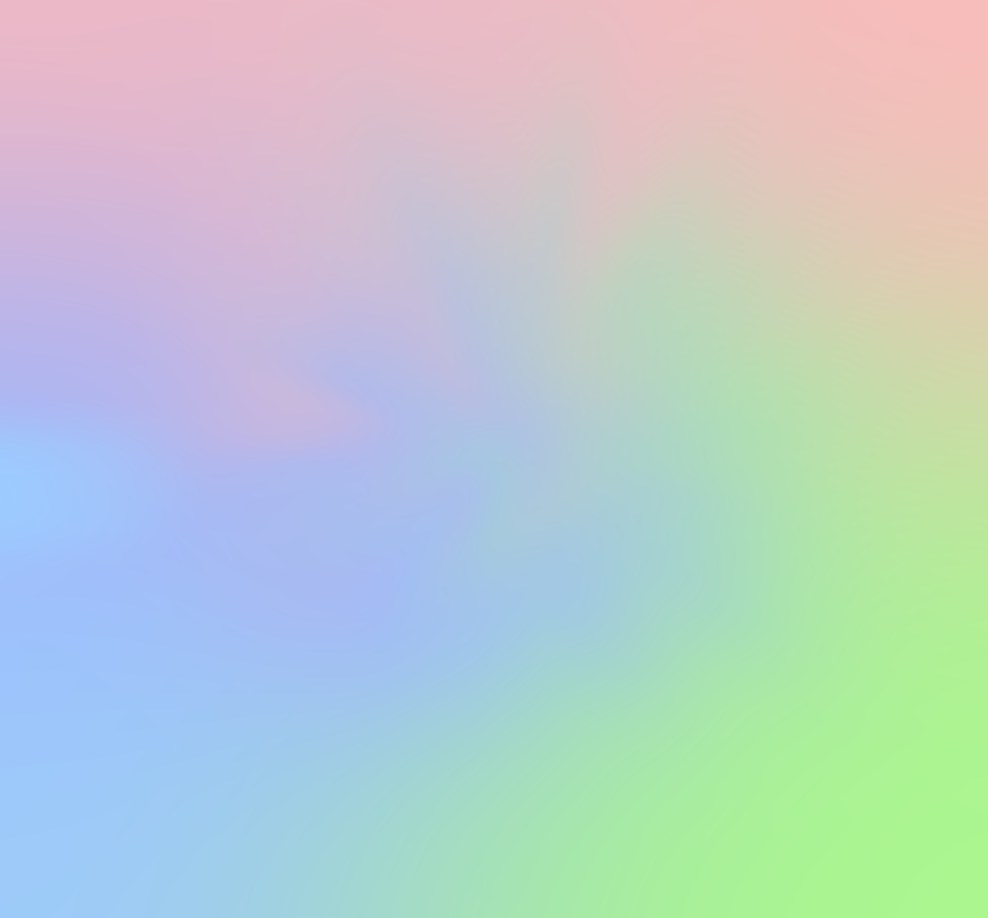 Целевые ориентиры на этапе завершения дошкольного  образования
Инициативность и самостоятельность
Установка на положительное  отношение  к миру
Способность  к выбору
Фантазия, воображение  творчество
Умение  подчиняться  правилам  и  социальным  нормам
Способность  к  экспериментированию
Способность  к принятию  собственных  решений
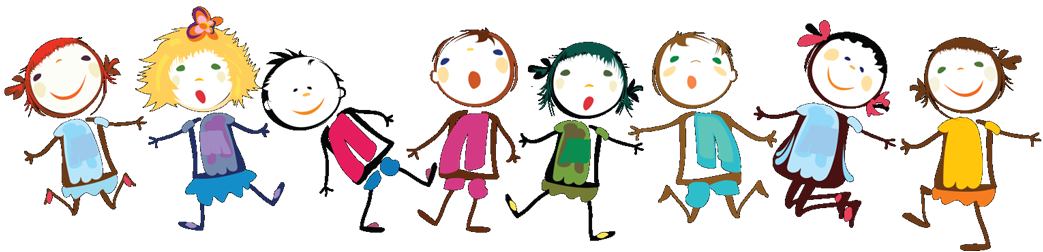 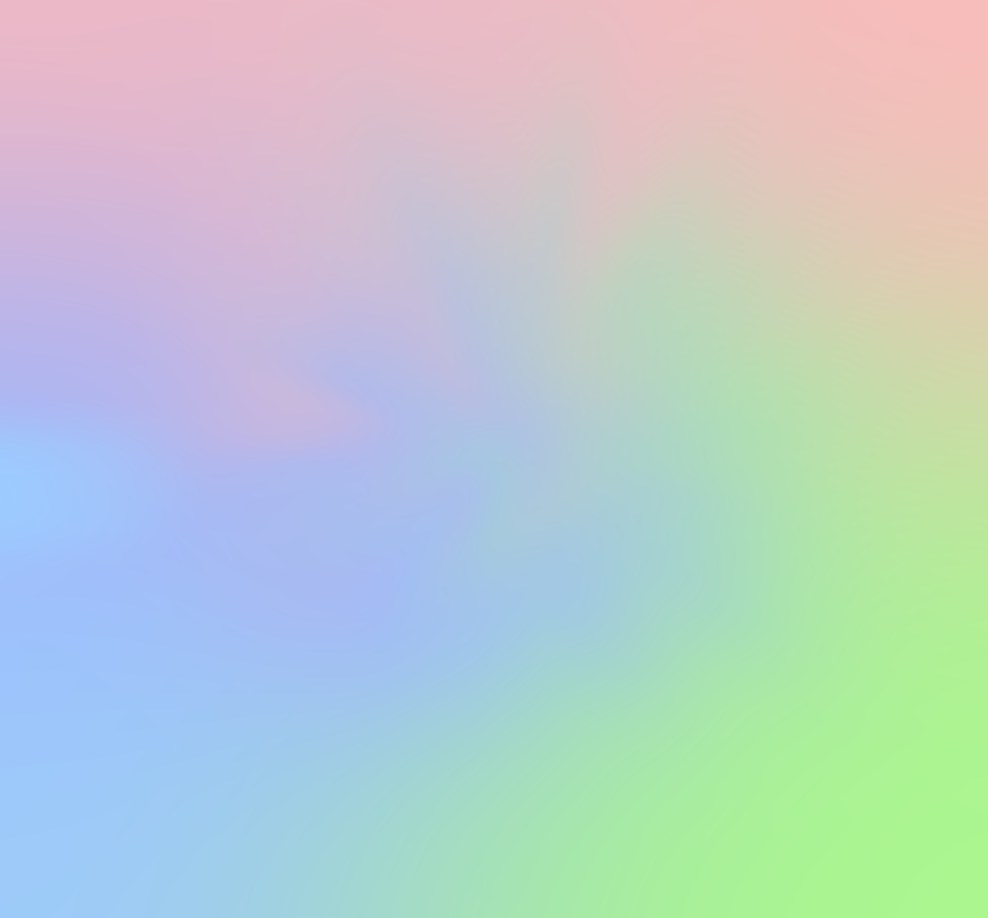 Целевые  ориентиры
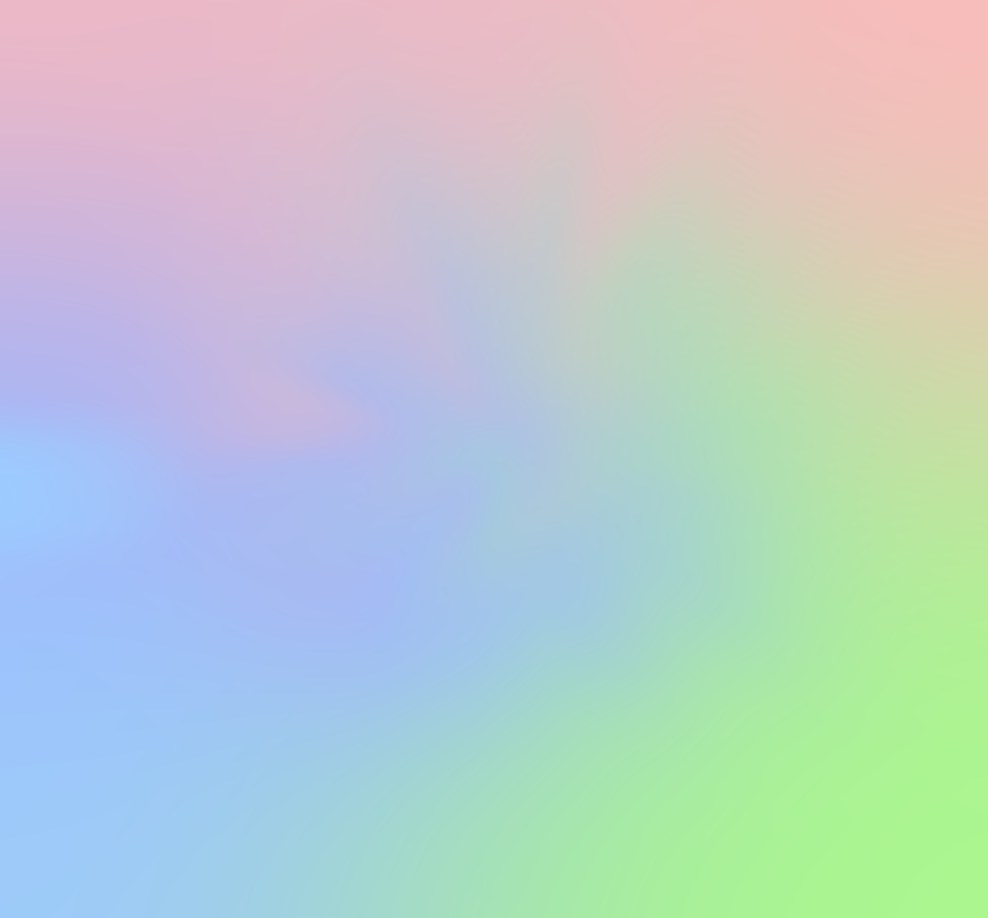 Какие  цели  преследует  разработанный  ФГОС  ДО?
Обеспечение  государством  равенства  возможностей 
для каждого  ребенка  в получении качественного  дошкольного  образования
Обеспечение  государственных  гарантий уровня  и качества  образования  на  основе  единства  обязательных  требований к условиям  реализации ООП,   их  структуре  и результатам  их  освоения
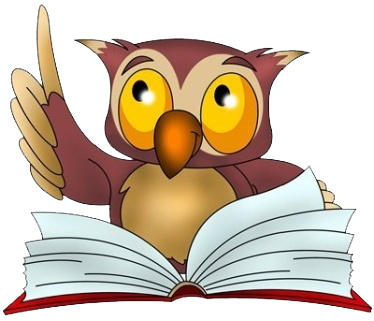 Сохранение  единства  образовательного  пространства Российской  Федерации относительно  уровня  дошкольного  образования
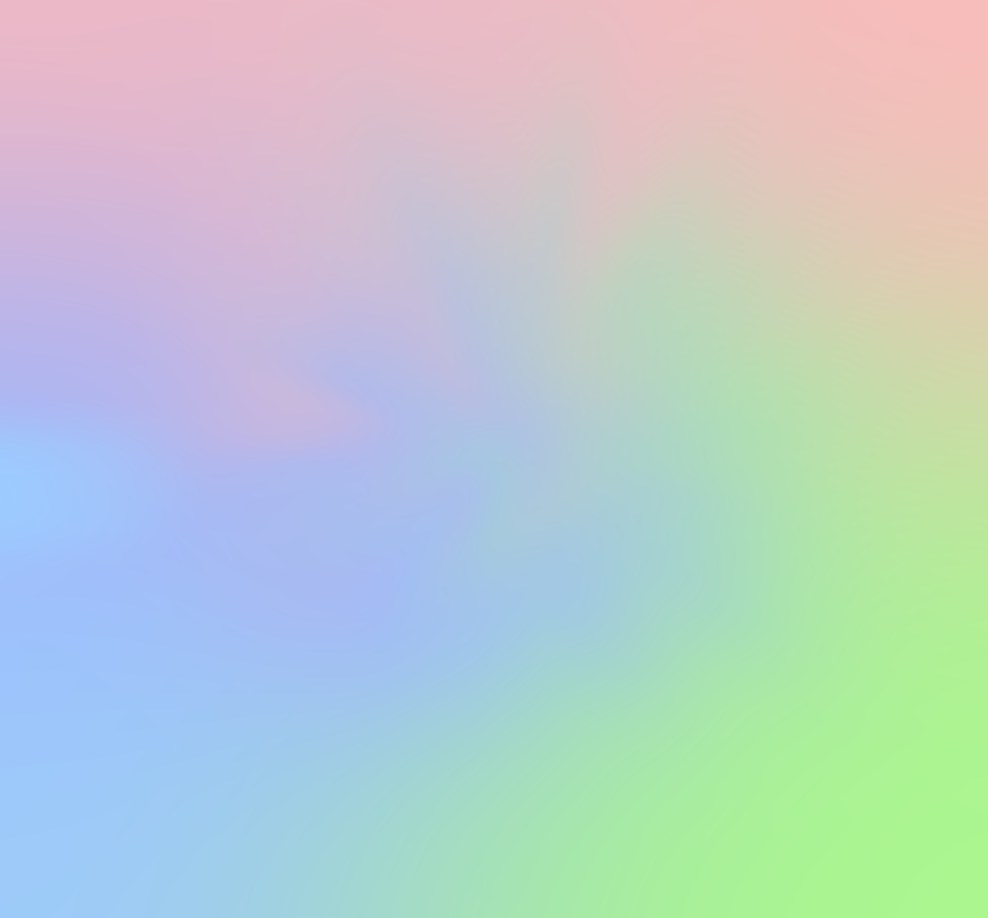 Источник:«Справочник  музыкального руководителя» №2-2014 г.Автор статьи: В. А. Деркунская, кандидат педагогических наук, доцент кафедры дошкольной педагогики Института детства Российского государственного педагогического университета им. Л И. Герцена, г. Санкт-Петербург
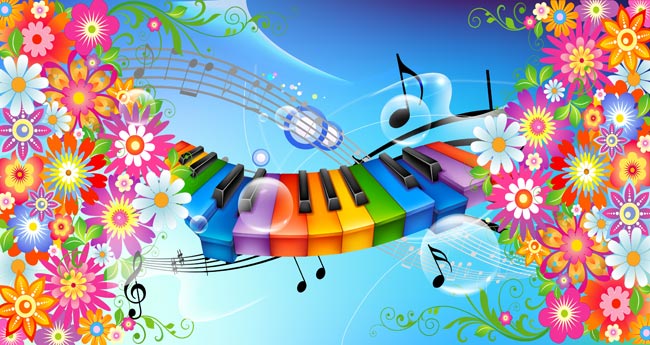 СПАСИБО  ЗА  ВНИМАНИЕ!